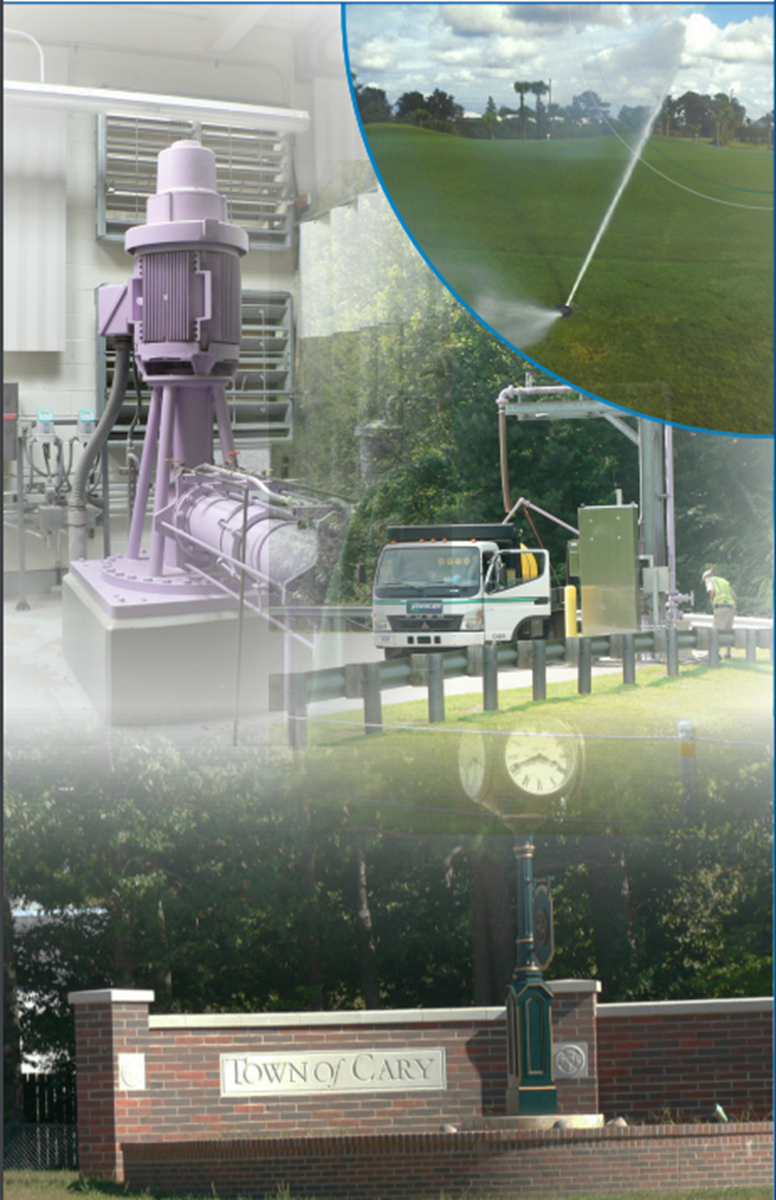 Town of Cary 
Reclaimed Water
Environmental Management Commission
Water Allocation Committee Meeting  January 8th, 2020

Donald Smith, Wastewater Collection System Manager 
Rick Jordan, Reclaimed Supervisor
Town of Cary
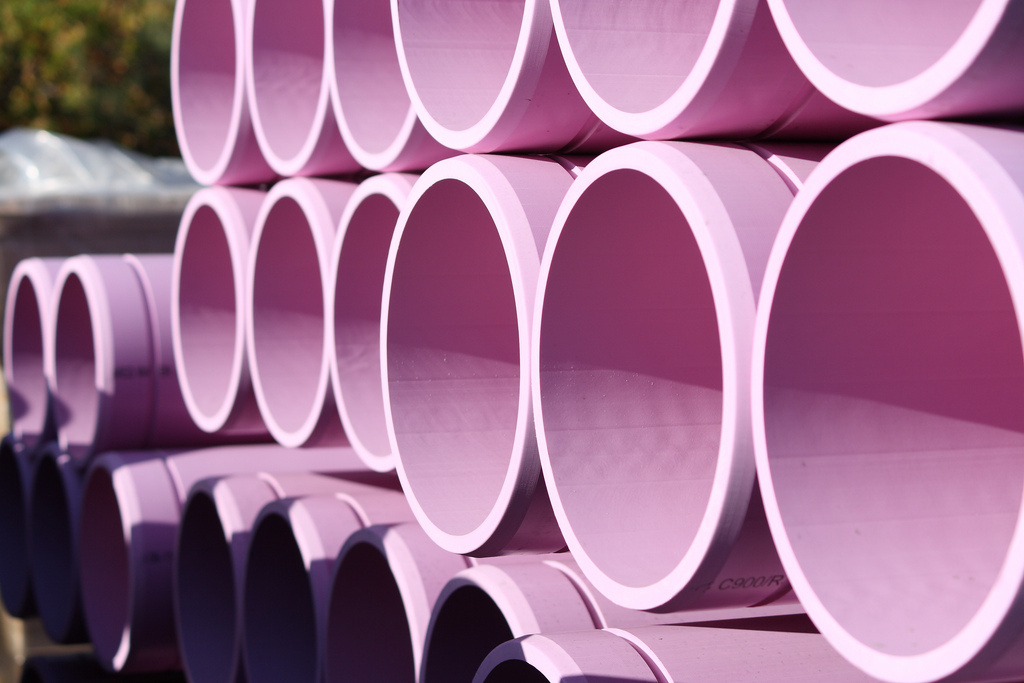 Today
What is Reclaimed Water?
Cary’s Story
History/Drivers
Use/Planning
Challenges 
Successes
Regulatory View
Challenges
Opportunities
Key Takeaway’s
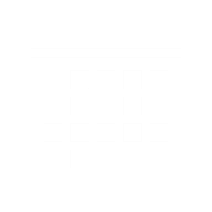 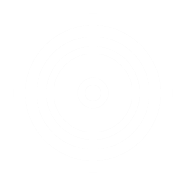 Ideally demand is year-round & near source

 Irrigation is less than originally anticipated

 Regulated as “Resource” can encourage use
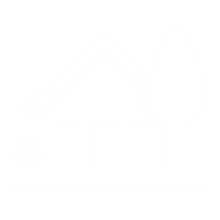 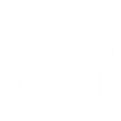 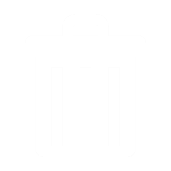 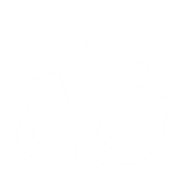 What Exactly is Reclaimed Water?
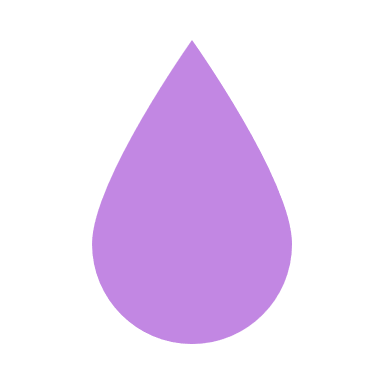 Highly treated wastewater 
    (ultraviolet light and liquid chlorine)
Reclaimed
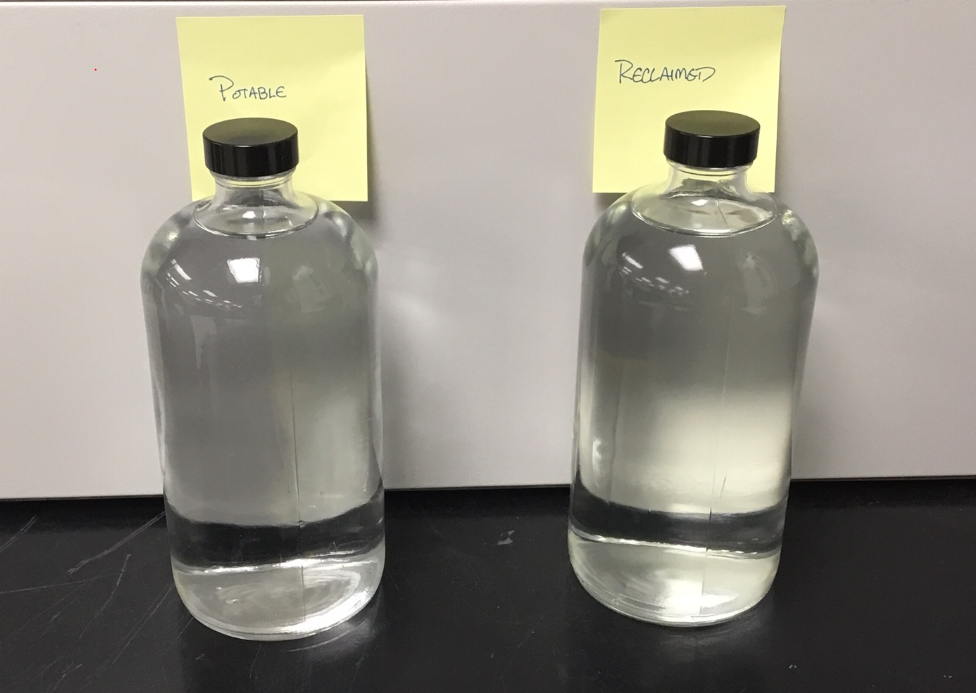 Potable
Clear, colorless, and odorless
 Not grey water
 Non-potable
4
Cary’s History
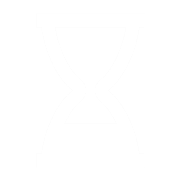 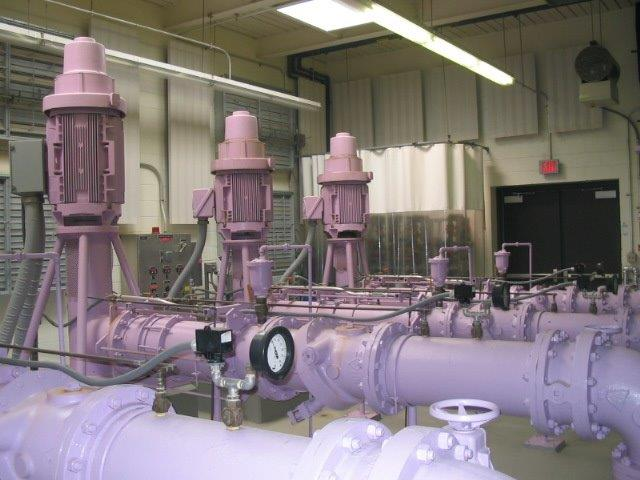 Began in 2001
Service Areas
Started with nearby residential customers     & businesses
System Expansion
Funded through Development & Capital Improvements 
Regional Partnerships
Durham County 
Wake County RTP
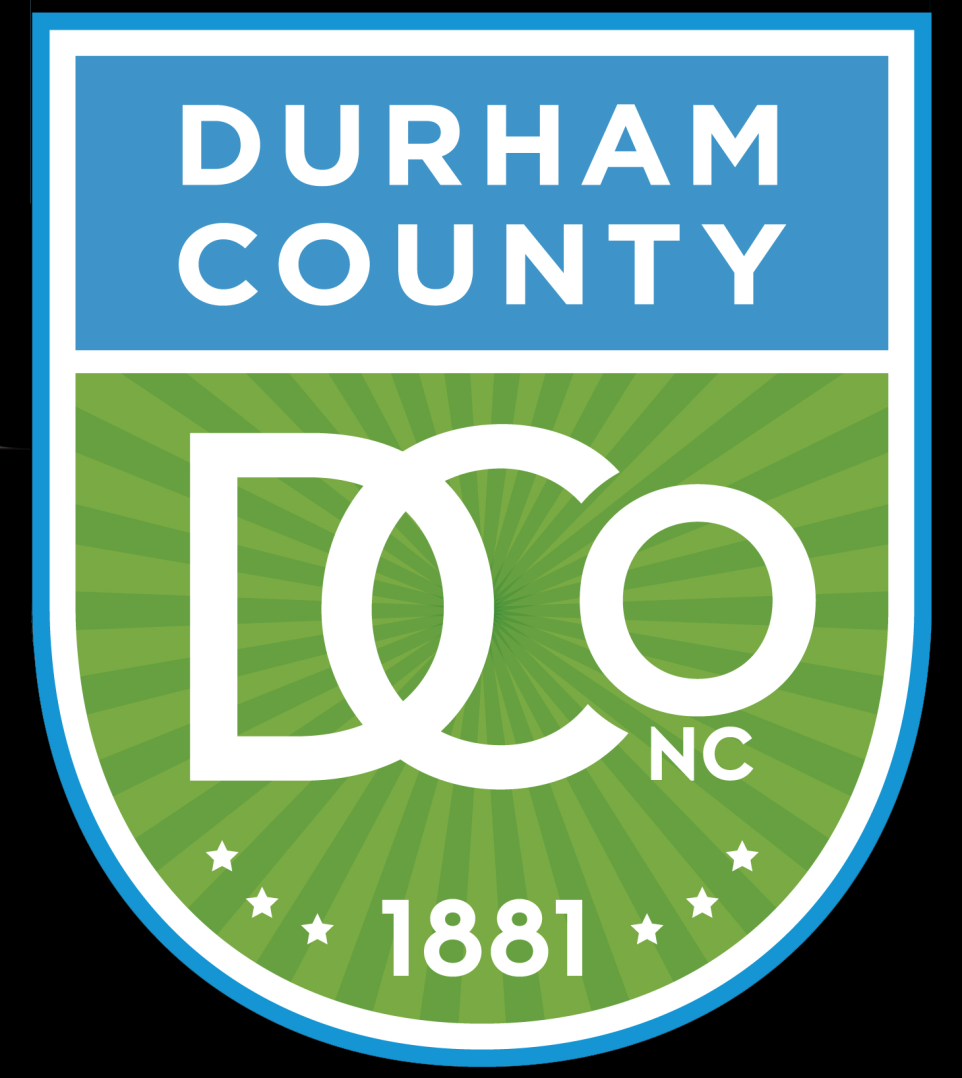 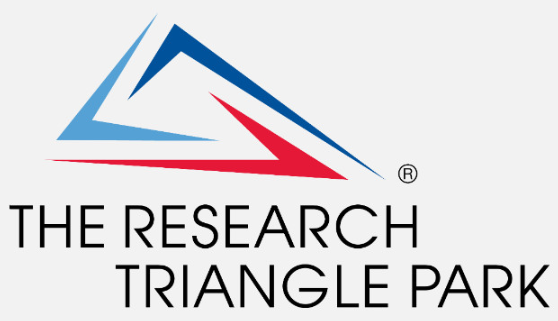 Drivers
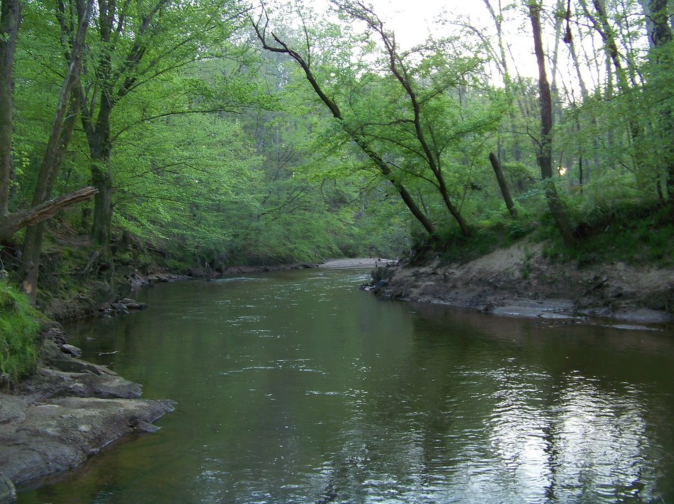 Reduce WWTP Nutrients Discharge
Off-set Peak Potable Demands (Irrigation)
Expand Service Portfolio for Customer Benefit
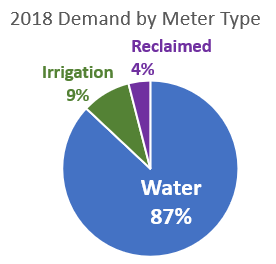 Customer Drivers             Policies & Incentives
How is Reclaimed Water Used in Cary?
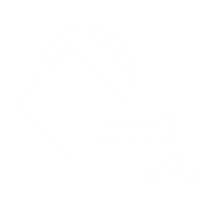 Commercial/Industrial 
Cooling Towers
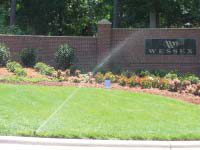 ~60 miles of pipe
~800 Customers
Mainly Residential Irrigation Customers
Process Use at 3 WRF
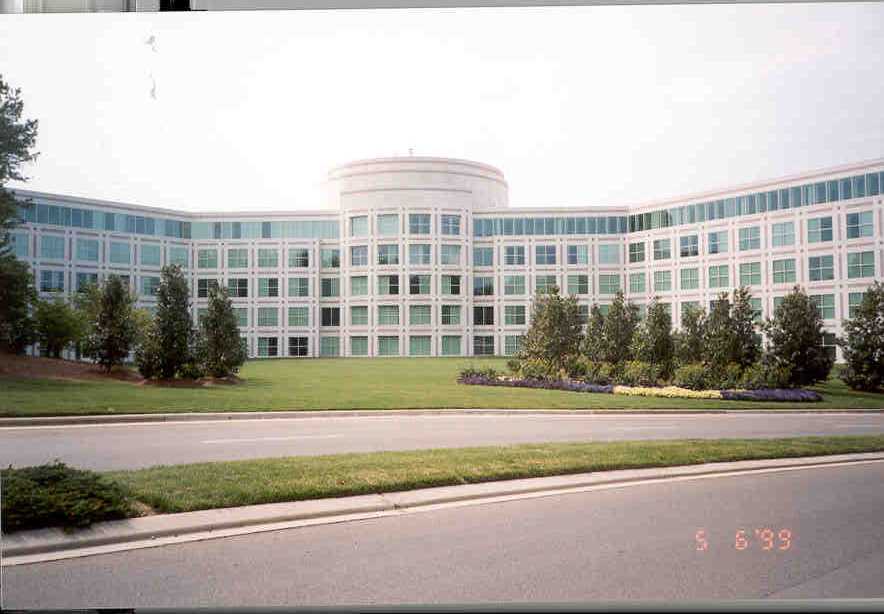 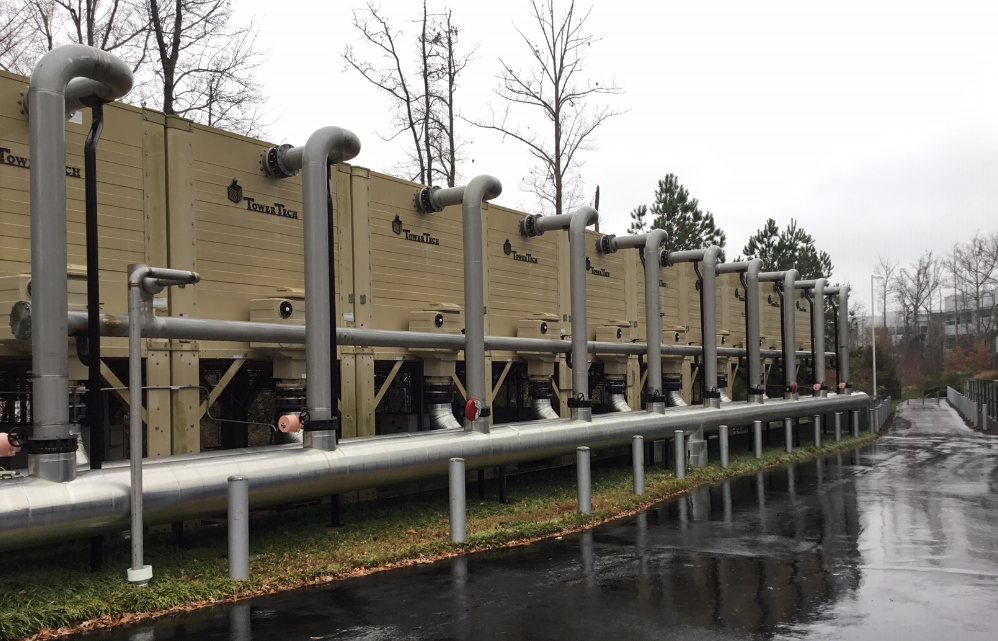 Irrigation: Residential
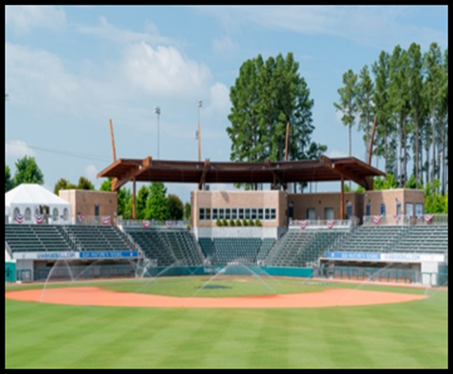 Bulk Distribution
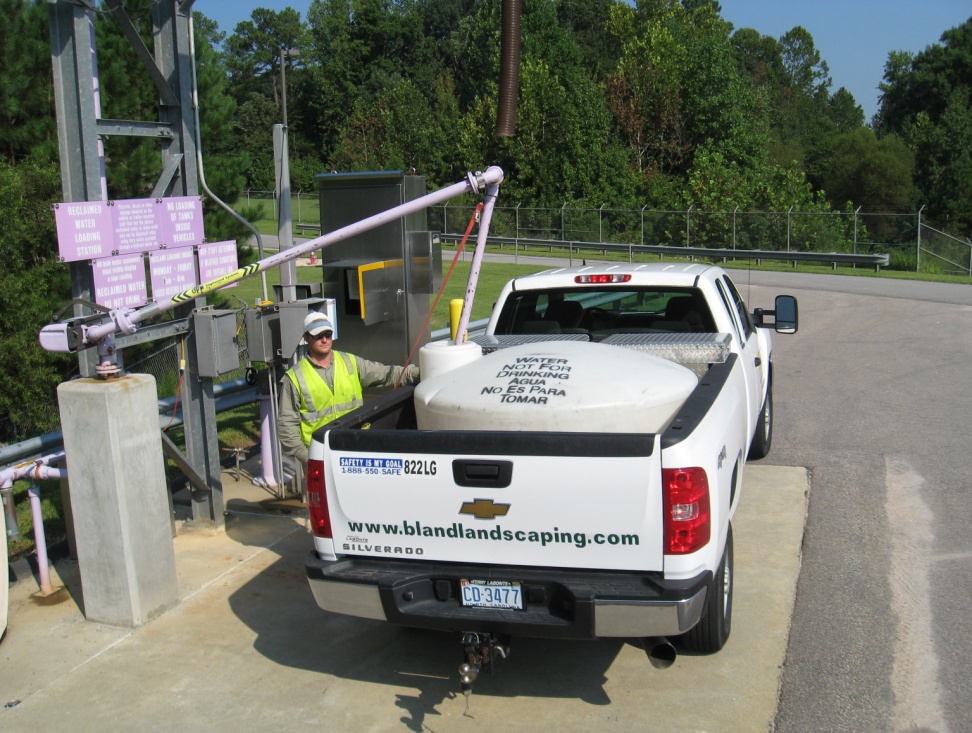 WRF Process Use
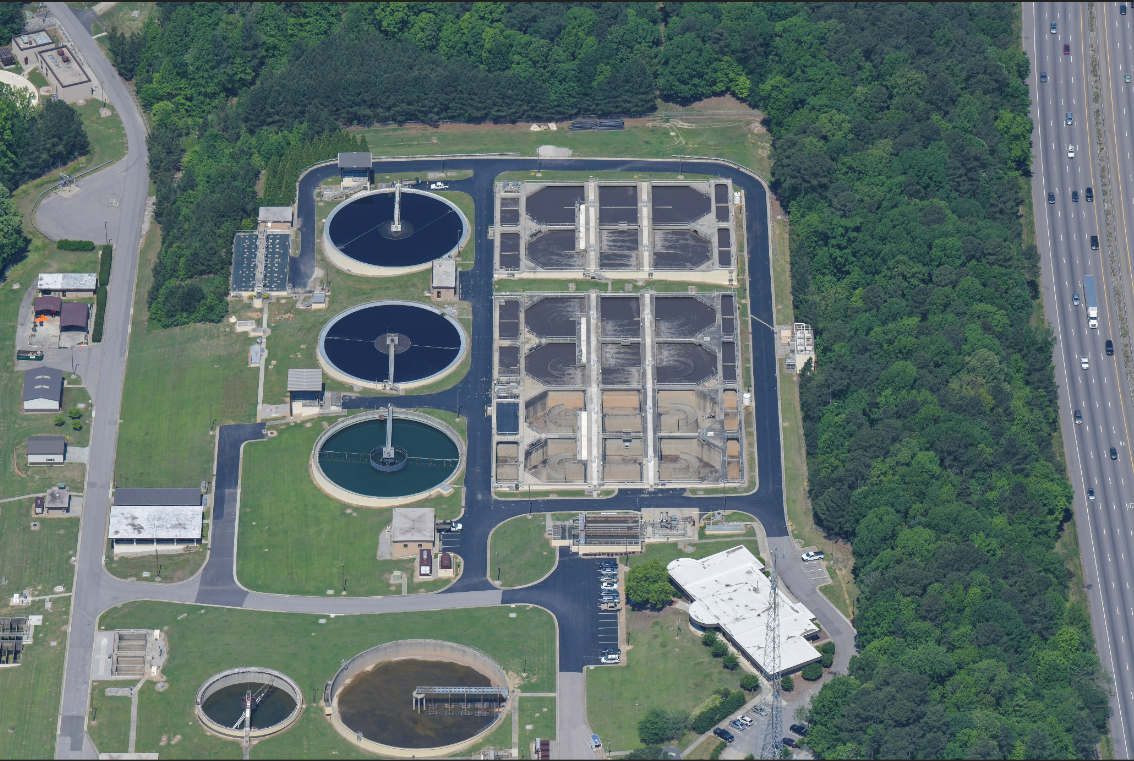 Irrigation: Commercial & Recreation
Where It’s Used?
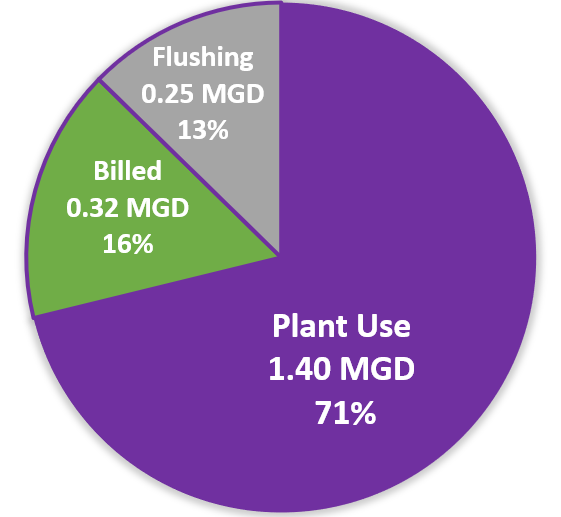 Ideally demand is year-round & near source


Irrigation is less than originally anticipated
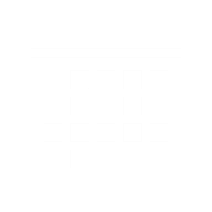 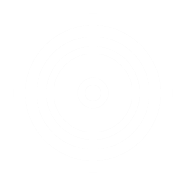 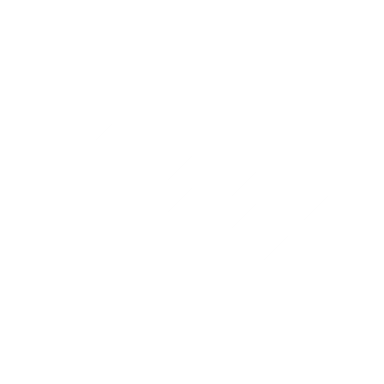 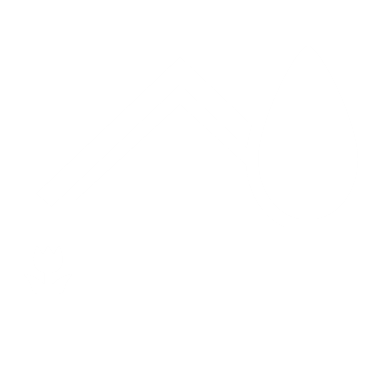 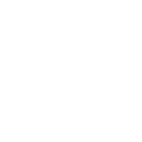 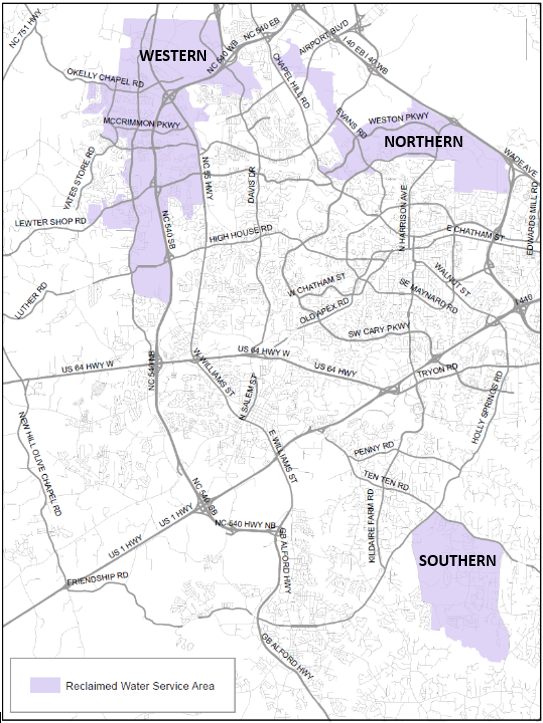 Plan Iterations
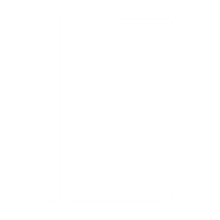 2001 – Original Policy Statement


2007 – Master Plan 


2013 – Revised (MP)


2017 – Revised (MP)
2018 – Re-evaluate Services Area
2019 – Revise Service Area
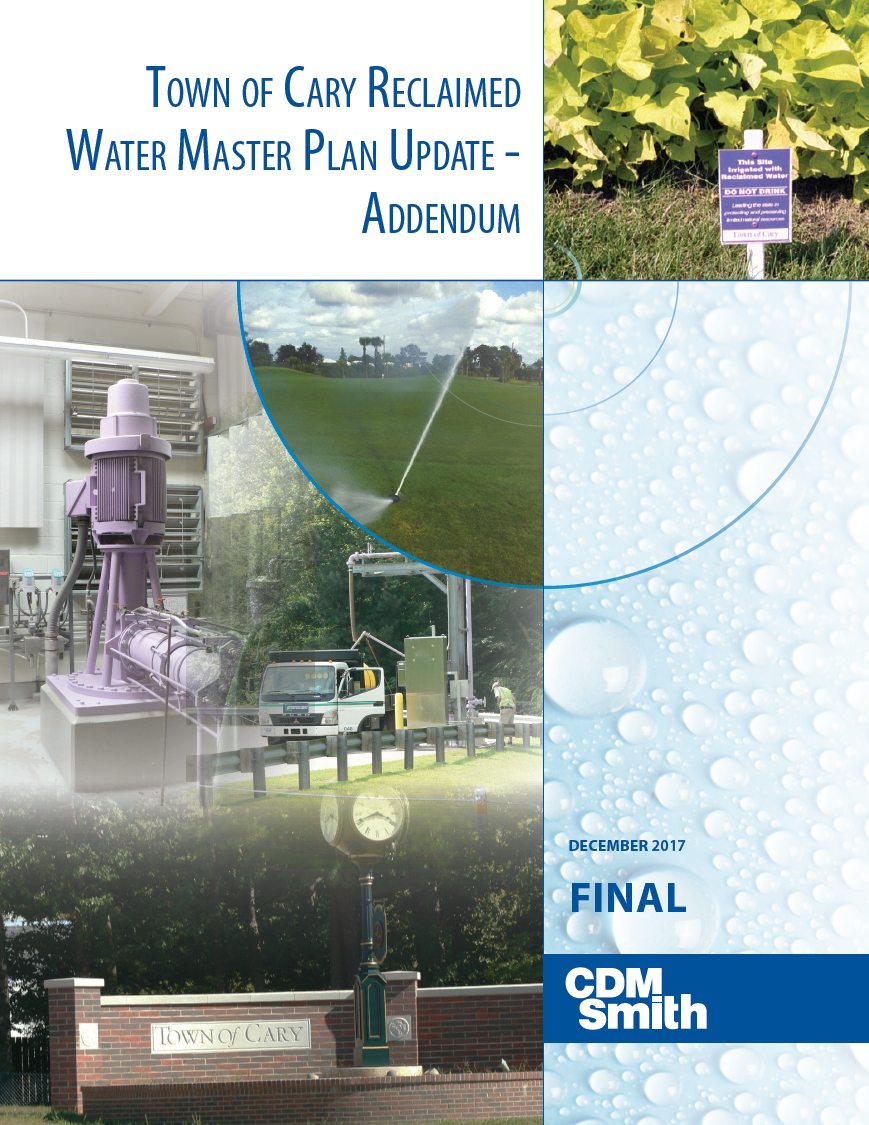 Reclaimed Service Areas (July 1, 2019)
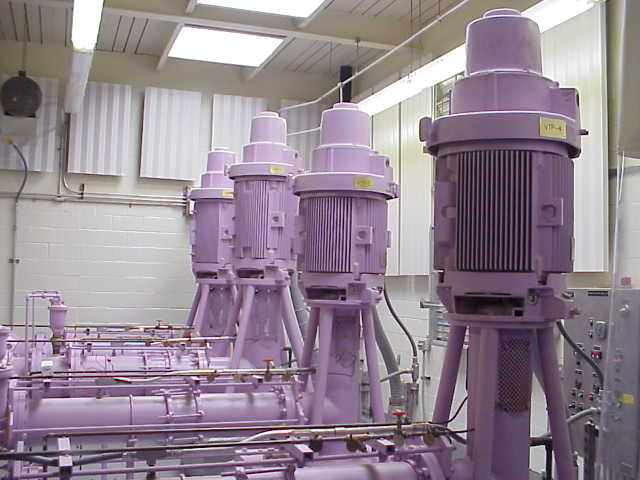 Program Management
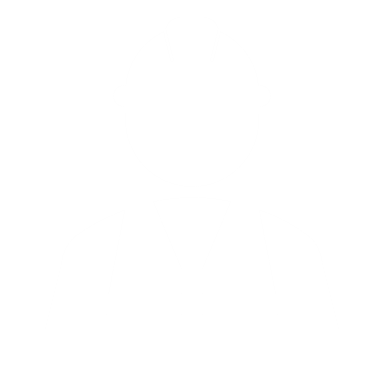 Operation & Maintenance
Pumps & distribution piping network
Chlorine residual
Monthly compliance sampling
Annual maintenance shutdown
 Education & Outreach
 Development Support
Plan Review
Inspections
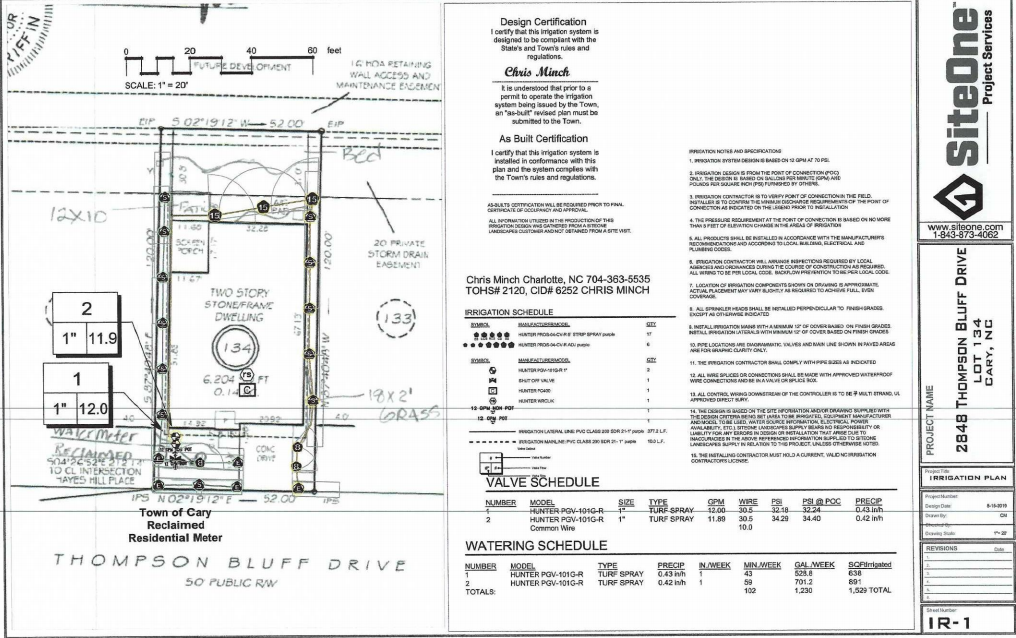 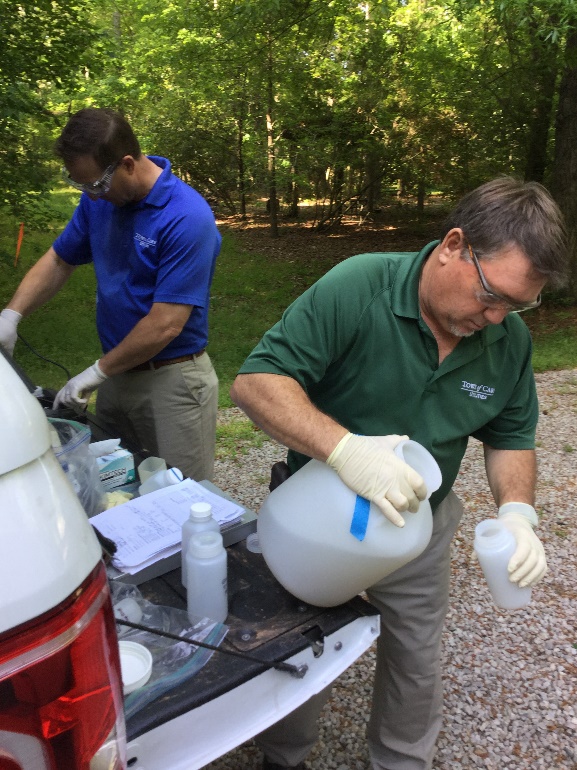 Operational Challenges
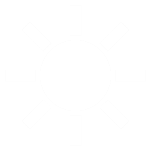 Seasonal Use
Requires flushing during low-demand 


Water Quality for Cooling Tower Use
Requires supplemental WQ management
Concentrated blow-down to sewer 

System Maintenance
Gets more complex with increasing size (tanks, chlorine boosting, more flushing)
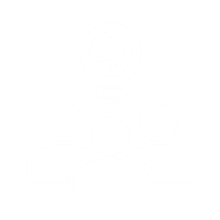 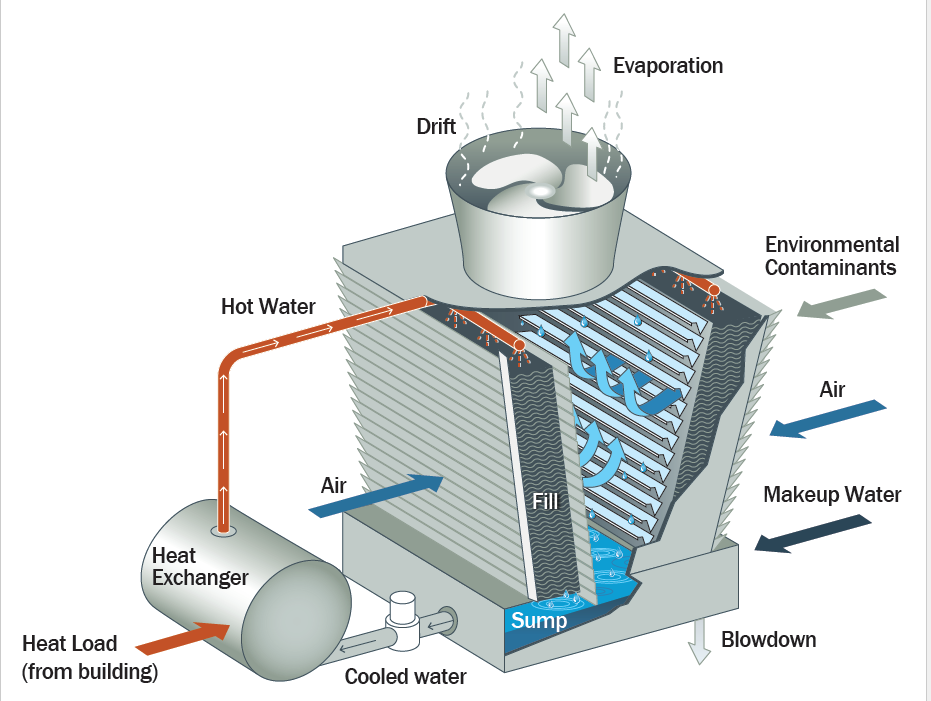 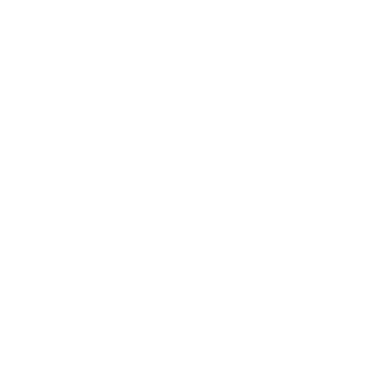 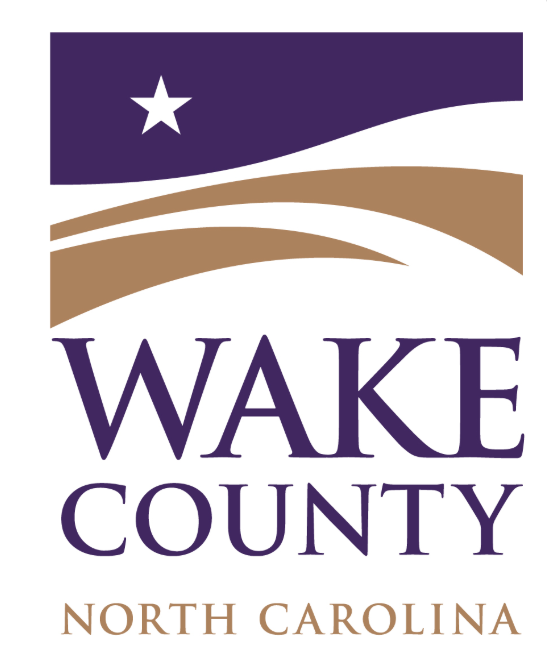 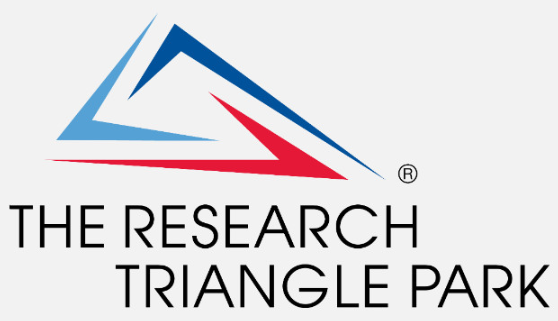 Successful Partnerships
RTP Project
 Providing RCW to a Business Campus
 Interlocal Agreement
 Regional Collaboration
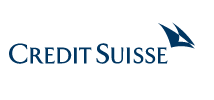 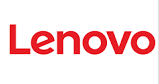 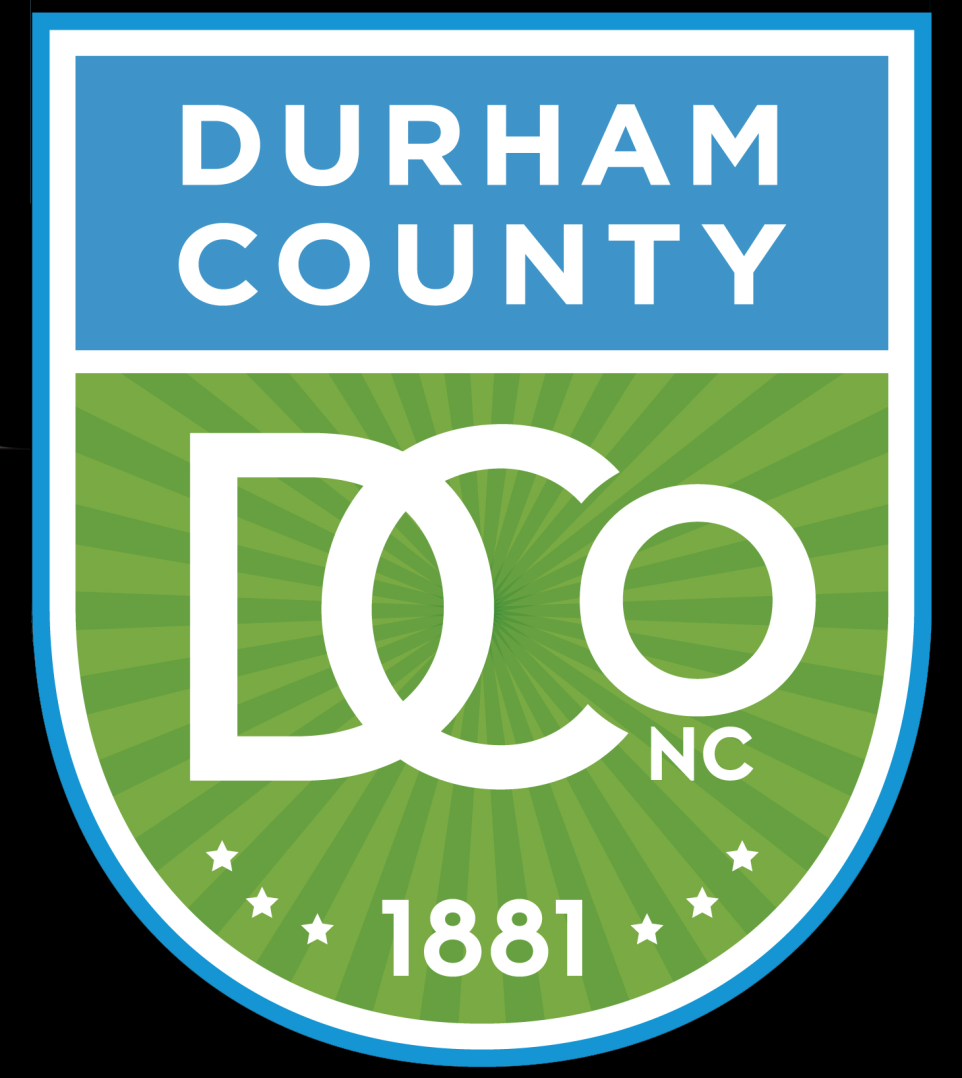 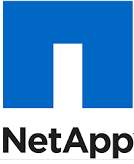 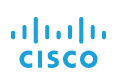 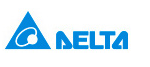 Is it a Waste or a Resource?
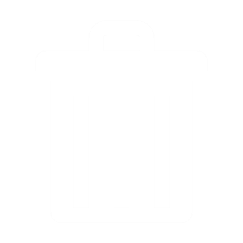 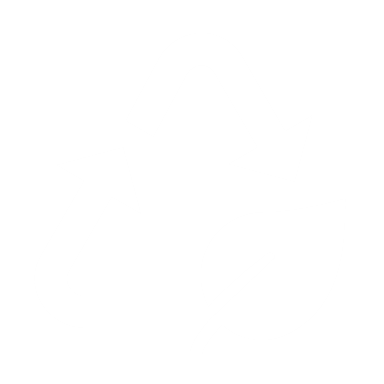 Administrative Code NCAC 15.02U interprets   
   reclaimed as a “waste not discharged”

 Regulatory interpretation has a significant impact

 Reframing it as a resources could encourage use
Regulatory Challenges & Opportunities
Reporting
Required to report any overwatering or leaks 
Handled like a sewer overflow, even on private property

Flushing
Essentially required to blow-off to sewer system
Consumed WRF capacity and has already been treated 

Future Applications
Indirect potable reuse
Key Takeaway’s
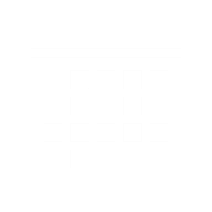 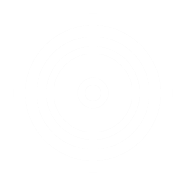 Ideally demand is year-round & near source

 Irrigation is less than originally anticipated

 Regulated as “Resource” can encourage use
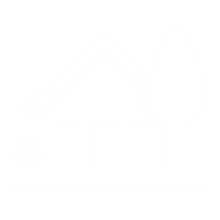 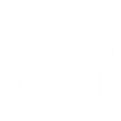 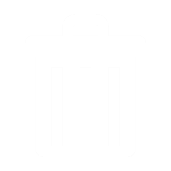 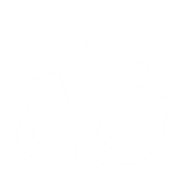 Questions?
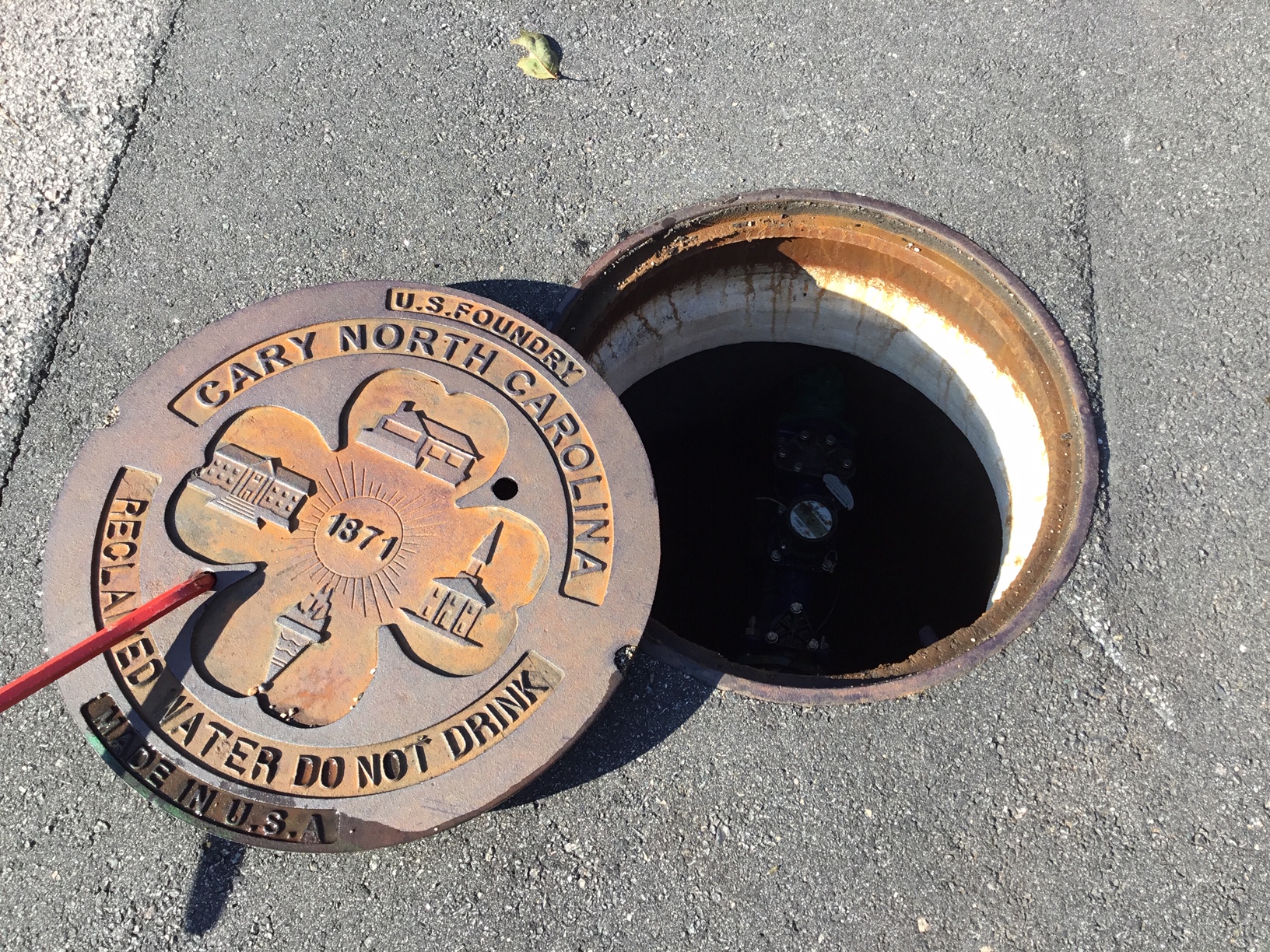